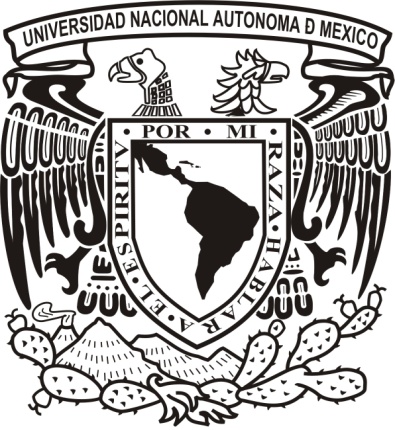 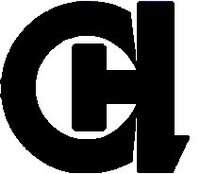 Universidad Nacional Autónoma de México 
Colegio de Ciencias y Humanidades 
Plantel Azcapotzalco
LA DEPRESIÓN EN LA ADOLESCENCIA
GRUPO 617Celón Galván JulietaMartínez Martínez Samuel armandoRobles García Juan Alberto Rosas Aguirre Karla Rebeca
LA DEPRESIÓN UNA ENFERMEDAD QUE MUCHOS PADECEN Y POCOS CONOCEN
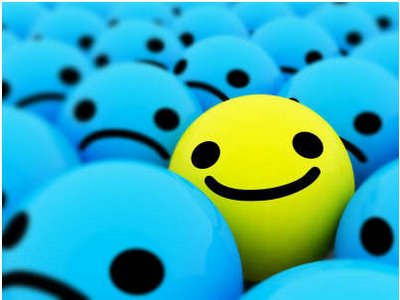 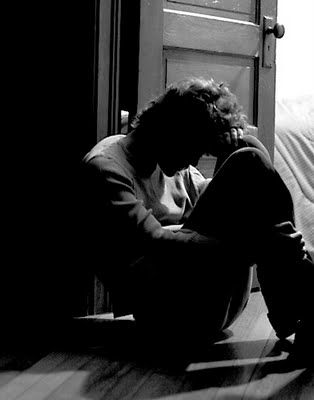 LA DEPRESIÓN
La depresión puede ser un síndrome, es decir, un conjunto de síntomas, o bien, puede aparecer como síntoma asociado en otra entidad o trastorno, por ejemplo, como consecuencia de una enfermedad.
Desde una perspectiva clínica
La depresión consiste en un estado de ánimo bajo, con pérdida del interés en casi todas las áreas y actividades. 
 Alteración del apetito 
Alteraciones del sueño
 Disminución de energía
 Sentimientos excesivos o inadecuados de inutilidad,
 Sentimientos de culpa.
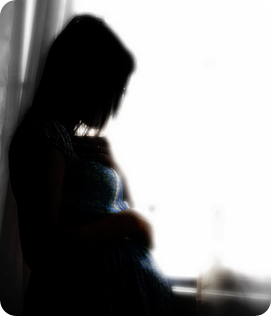 Dificultades de pensamiento o de concentración e ideas de muerte o suicidio recurrentes.
 Sentimientos de tristeza, de desamparo, amor propio disminuido.
La seguridad está amenazada debido a la pérdida de algo o alguien que la garantizaba e incapacidad de enfrentarse solo a las diferentes exigencias de la vida.
Desde una perspectiva psicoanalítica
La depresión es básicamente la elaboración de un duelo. Un duelo por algo que se perdió, algo que se tenía y que ya no se tiene. En todas las situaciones algo se está viviendo como inalcanzable, algo se desea tener y no se ha conseguido.
La depresión no se puede definir fácilmente por su génesis,  por lo que pone en marcha, ya que puede estar relacionada con la historia del paciente y no ser una causa directamente relacionada en tiempo y espacio con la presentación de los síntomas.
El núcleo de la depresión lo van a constituir estas ideas de inferioridad, autor reproche,  fracaso, e incluso, en algunos casos, ideas de muerte.
La depresión no se puede definir fácilmente por su génesis,  por lo que pone en marcha, ya que puede estar relacionada con la historia del paciente y no ser una causa directamente relacionada en tiempo y espacio con la presentación de los síntomas.
El núcleo de la depresión lo van a constituir estas ideas de inferioridad, autor reproche,  fracaso, e incluso, en algunos casos, ideas de muerte.
SINTOMAS DE LA DEPRESIÓN
Tristeza la mayor parte del tiempo
Pérdida de interés o placer en actividades que solía disfrutar
Pérdida o aumento de peso
Dificultad para dormir o sueño excesivo
Pérdida de energía
Sentimientos de desvalorización
Desinterés hacia amigos o familiares
Irritabilidad, enojo, ansiedad
Incapacidad para concentrarse
Achaques (Aunque se encuentre bien físicamente)
Sentimientos de culpa
Sentirse inútil
Pensamientos de muerte 
Pensar en el suicidio
Episodios de pérdida de la memoria
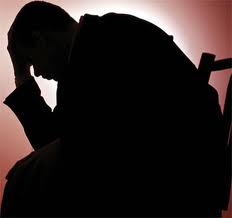 TIPOS DE DEPRESIÓN
Generalmente se tienen 2 tipos de depresión, de las cuales se derivan otras.

DISTIMIA:

Es una leve depresión y generalmente desaparece por si sola, suele durar desde días a meses.

DEPRESIÓN MAYOR:

En este tipo de depresiones son las que mas duran y en el peor de los casos se llega al suicidio.
TRANSTORNO BIPOLAR
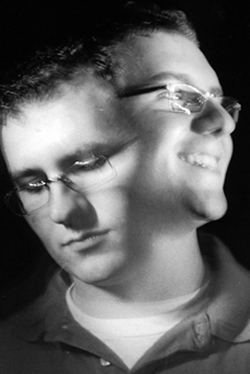 “El trastorno bipolar recibe muchos nombres: depresión maníaca, trastorno maníaco-depresivo, trastorno bipolar del ánimo y trastorno bipolar afectivo. “ 

Esta enfermedad tiene 4 formas diferentes de presentarse que son: Bipolar I, Bipolar II, Trastorno ciclotímico o Trastorno bipolar no especificado, se distinguen entre sí por sus síntomas.

No tiene cura
SINTOMAS
SINTOMAS DE ESTADO DEPRESIVO:
Pérdida de interés en las actividades habituales
Estado de ánimo irritable o triste prolongado
Falta de energía
Sentimientos de culpa, ira, preocupación y ansiedad
Problemas para dormir
Problemas académicos
Dificultad para concentrarse
incapacidad de experimentar placer
Problemas con el apetito 
pensamientos de muerte o de suicidio
SINTOMAS DE MANIA:

habla y pensamiento acelerados
aumento de la energía
disminuye la necesidad de dormir
estado de ánimo alto y optimismo exagerado
aumento de la actividad física y mental
irritabilidad excesiva, comportamiento agresivo e impaciencia
escasa sensatez
comportamiento imprudente,
dificultades de concentración
sentimiento inflado de la importancia personal
TAE
El trastorno afectivo estacional (TAE) es tipo de depresión que sufren las personas durante el invierno, pero se regresa a la normalidad con la primavera.
Se calcula que aproximadamente 6 de cada 100 personas (6%) tienen TAE
SINTOMAS
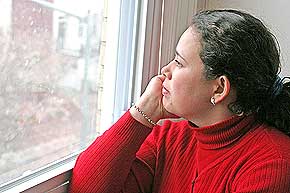 Cambios en el estado de ánimo
Incapacidad para disfrutar
Poca energía
Cambios en el sueño
Cambios en la alimentación
Dificultad para concentrarse
Disminución de las actividades sociales
causas
Bullying.
Se caracteriza porque quien lo ejerce, ostenta un abuso de poder y un deseo de intimidar y dominar a otras personas.
El bullying se da entre pares y sucede entre una o varias personas, aunque por lo general, se lleva a cabo entre varias personas, dejando a la persona que recibe el maltrato en total indefensión.
La persona que intimida causa en ésta última un daño físico y/o emocional, que se manifiesta con un descenso en la autoestima, estados de ansiedad e incluso depresión dificultando su integración en el medio escolar y el desarrollo normal del aprendizaje.
A su vez la persona que ejerce el maltrato aprende que por medio de la violencia puede llegar a lograr sus metas, tomando decisiones impulsivas y poco asertivas.
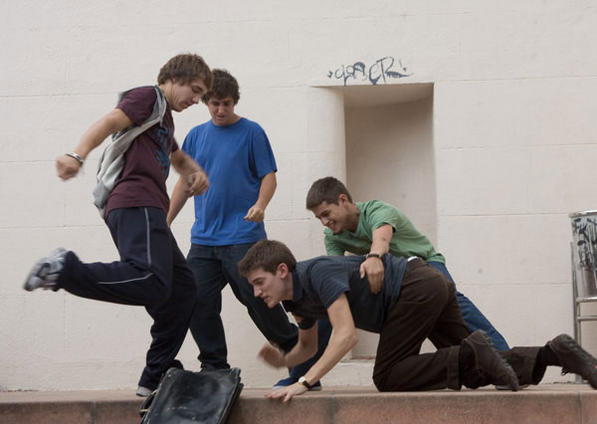 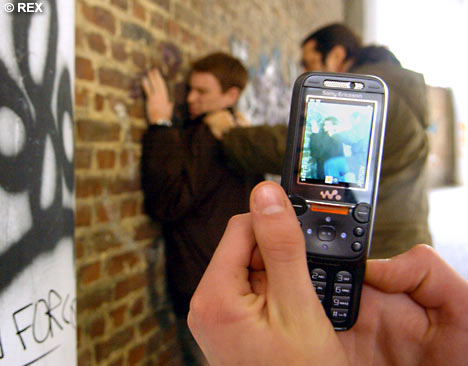 La familia
Otro de los factores causantes de la depresión son los conflictos que puede haber dentro de una familia.
La depresión post-noviazgo 
Es ese sentimiento de tristeza y nostalgia que nos invade cuando tronamos con el novio y es que una ruptura es algo traumático pues no es fácil enfrentar de la noche a la mañana la soledad y la angustia de tener que empezar de nuevo.
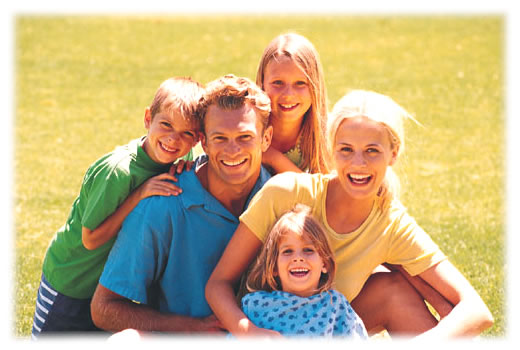 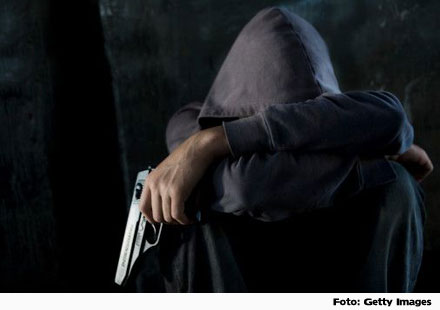 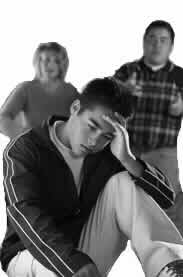 CONSECUENCIAS
La depresión afecta al organismo ocasionando alteraciones como perdida de peso, insomnio, falta de apetito o también puede causar lo contrario; aumento de apetito y de peso. Las personas deprimidas suelen sentirse cansados y sin energías y muchas veces pierden el interés sexual, ansiedad, abatimiento, pérdida del sueño.
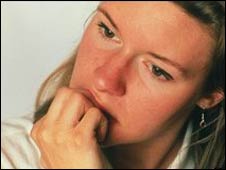 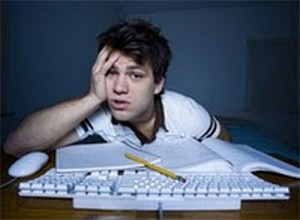 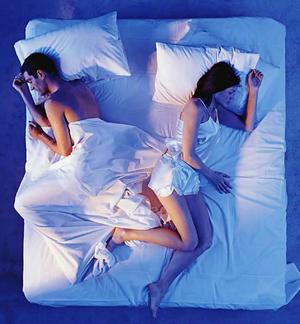 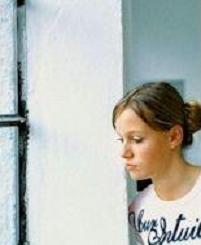 ADICCIONES
El paciente se siente solo y aislado de su mundo, requiere la necesidad de pertenecía o simplemente encontrar refugio en no importa donde sea.
Algunas de las sustancias psicoadictivas  pueden ser el cigarro, alcohol, la marihuana, la cocaína y los solventes inhalantes, entre otros;
ALCOHOLISMO
Cuando el consumo de bebidas alcohólicas es exagerado o recurrente se produce tolerancia. Es decir, el organismo requiere una mayor dosis de alcohol para obtener las mismas sensaciones.
DROGADICCIÓN
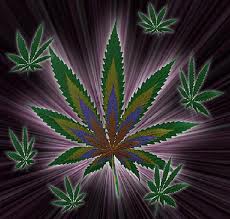 La dependencia de la droga implica ciertos comportamientos que genera un deterioro fisico, psicologco y social. El adicto, por ejemplo, desea reducir o suspender el consumo pero no puede hacerlo, sino todo lo contrario.
SUICIDIO
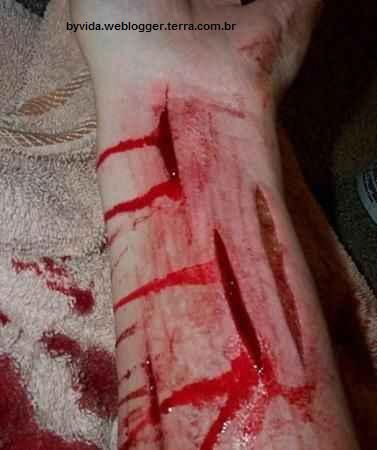 Desgraciadamente cuando el paciente no encuentra la salida adecuada, su ultima alternativa es el SUICIDIO, dando fin al problema de DEPRESION pero de igual manera a su VIDA .
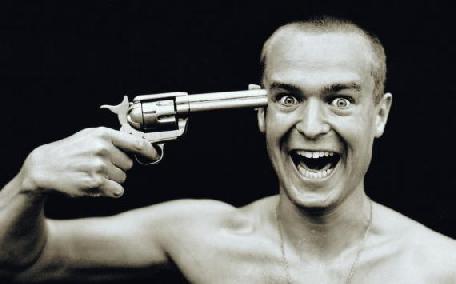 DATOS DUROS
De acuerdo con los resultados de  encuesta  los adolescentes con síntomas de depresión es de 22.8 a 50.8% .
La duración de un episodio depresivo se extiende a más  de dos años .
El 26% se recupera a los tres meses.
Centros de ayuda
Los centros de ayuda son principalmente para personas con la enfermedad avanzada  donde las ayudan sicológicamente y en algunos casos con tratamientos, algunos de centros de ayuda son: 

     *Instituto Nacional
    * Clínica de Salud Mental UNAM
    * Central Integral de Salud Mental
SOLUCIONES
La mejor actitud ante la depresión es el optimismo. Es fundamental para superar una depresión una actitud positiva ante la vida. Optimismo, actividad física, hobbies y vida social son la mejor receta para minimizar las consecuencias de padecer una depresión.
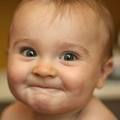 SONRIE!!!
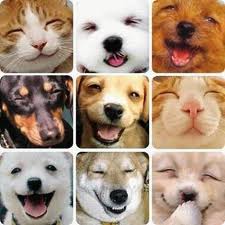 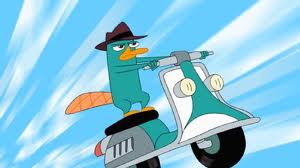 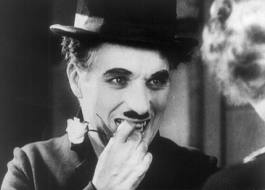